العلاج المعرفي السلوكي
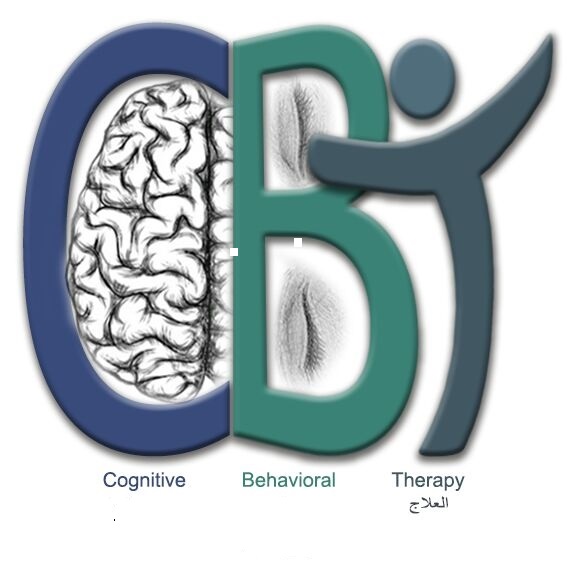 تعريف:
هو إتجاه علاجي حديث نسبيا يقوم على الدمج بين العلاج المعرفي والعلاج السلوكي، ويتعامل مع الاضطرابات المختلفة بمنظور ثلاثي الأبعاد، بحيث يتعامل معها معرفيا وإنفعاليا وسلوكيا.يعرفه Beck.A ”بأنه طريقة بنائية مركبة ذات أثر توجيهي فعال تستخدم في علاج بعض الاضطرابات النفسية وتكون محددة الزمن“. يعد العلاج المعرفي السلوكي علاجا تعليميا، حيث يعمل على حل المشكلات النفسية على المدى القصير، ويشمل مزيج من الفنيات والأساليب المعرفية والسلوكية التي تطبق استنادا لبرناج موجه لهدف محدد (اضطراب أو مشكلة معينة)، وذلك بهدف إحداث التغيير المطلوب.
لعلاج السلوكي المعرفي بالإنجليزية: Cognitive behavioral therapy)‏ اختصاراCBT))
بالفرنسية:Therapie cognitive et comportemental ou bien cognitivo-comportemental TCC
الثالوث المعرفي
الحدث والموقف
توقف المصعد الآلي
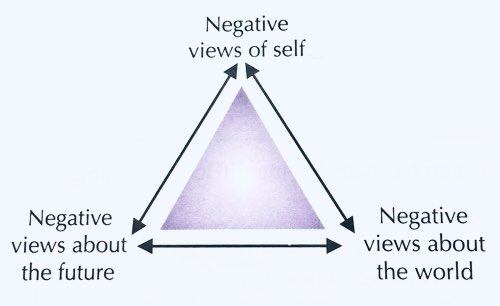 يعد العلاج المعرفي لسلوكي من العلاجات القصيرة الامد، فهو محدد بعدد الجلسات والتي تكون مابين (10الى 20 جلسة)، ويركز هذا النوع من العلاج على الهنا والآن أي المشكل الحالي، ويتبع اساليب معينة في التدخل العلاجي
العلاج المعرفي السلوكي:
حيث يساعد الافراد على التعرف على الأنماط والمعتقدات المعرفية، والانفعالات التي ترتبط بالسلوكات
احدث العلاج المعرفي السلوكي فعالية حسب الدراسات والابحاث في علاج الاكتئاب القلق الصدمات، المخاوف، الادمان، اضطرابات الأكل، الوسواس القهري، اضطرابات الانتباه، اضطرابات مابعد الصدمة، الاضطرابات النفسجسدية، الاضطرابات الجنسية، إضطرابات الشخصية الحدية.....وغيرها من الإضطرابات
المفاهيم الاساسية للعلاج المعرفي السلوكي
1-التركيبة المعرفية:البنيات والعمليات المعرفية هي عبارة عن مجموعة من الأفكار والافتراضات الضمنية والمعتقدات الجوهرية.
2-الأفكار الأوتوماتيكية:هي تيار من الأفكار والمعتقدات التي توجد لدى الأفراد من لحظة لأخرى وتظهر في مواقف محددة
وتشير كلمة أتوماتيكي إلى الطبيعة التلقائية لهذه الأفكار، وقد لاحظ المعالجون المعرفيون أنه من الشائع أن يتقبلها الأفراد كأمر مسلم به بدلاً من التساؤل عن مدى صحتها.
تتميزب
-القصر –السرعة –الوضوح –ليس فيها تسلسل منطقي –تحدث تلقائيا دون بذل مجهود-يصعب ايقافها خاصة في الحالات المرضية الشديدة
3-التوقعات والتقييمات:هي عبارة عن نماذج للأفكار الاوتوماتيكية، فالتوقعات هي عبارة عن أفكار توقعية للأفعال، فاذا قام الفرد باداء سلوك ما بنجاح فسيدعم توقعه بالنجاح مستقبلا.
أما التقييمات فهي العمليات المعرفية التي تستمر في تقييم المعنى والقيمة حول كيف ينظر الفرد إلى استجاباته أو ردود أفعاله مقارنة مع باقي الاستجابات، وغالبا ما تكون التقييمات المعرفية مشوهة نتيجة لاخطاء التفكير.
4-الافتراضات الضمنية والاعتقادات الاساسية(المعتقدات/المخططات): هي عملية عقلية طويلة المدى واقل تنظيما وجاهزية مقارنة بالافكار الاوتوماتيكية، فتكون اكثر صلابة واستقرار وهي حسب الباحثين معتقدات عميقة يستخدمها الفرد للحكم ،او التقييم للمواقف او الاحداث الخارجية ، تشير جوديث بك (2008) أن المعتقدات تتكون في مرحلة الطفولة المبكرة حيث أنها تراكم لتجارب الفرد، وتعلمه ضمن مجال الأسرة والمجتمع فتنشأ معتقدات لدى الفرد عن نفسه وعن الآخرين وعن العالم.
المعتقدات الوسيطة:
 ذكرت جوديث بك أنها مجموعة من المعتقدات تقع بين المعتدقدات العميقة والأفكار الأوتوماتيكية، وهي عبارة عن القواعد والإتجاهات التي يكونها الفرد عن مختلف المواقف، وهي تتأثر بالمعتقدات العميقة
أخطاء التفكير:Thinking biasises
*الكل أو اللاشيء All or nothing :صح أو خطا 
*الشخصنة Personalising
*الفلترة الذهنية Mantal filtring
* إستبعاد الايجابية Disqualifying the positive
*صور مشوهة Distorded images
*توقع الأسوأ Fortune telling
*الالزاميات يجب ويجب Shoulds,oughts and musts
*التعميم الزائد Over-generalising
*الإستدلال الانفعالي Emotinal resoning
*قراءة الافكار Mind reading
Aron beck et judith beck